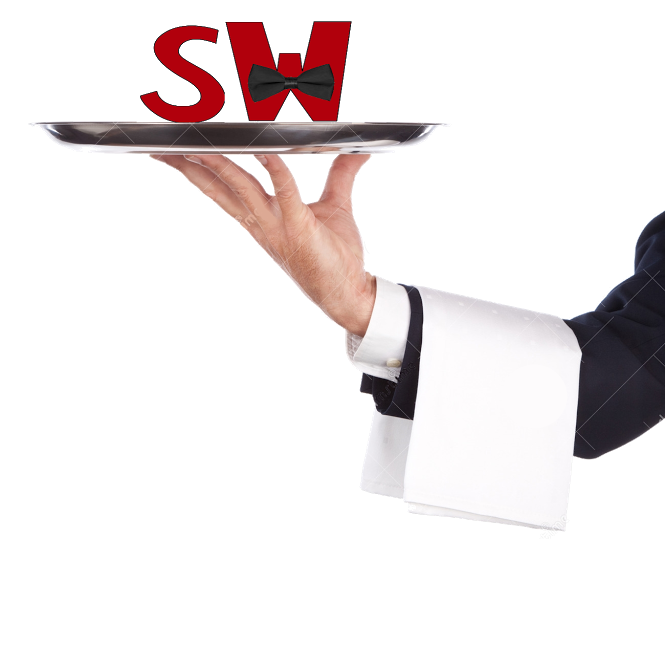 SUPER WAITER
Best staff on a plate
Super waiter is an application about linking employees and employers in the hospitality and catering sectors
Concept of the application
This application is available on app store and play store. 
It is there to answer the needs of our graduates who want to work for a luxury restaurant.
And for luxury restaurant owners or managers, it is the easiest way to get qualified staff.
We ensure our customers with a reliable and immediate answer.
Possibility for the job seacher
Finding  a job  easily and quickly 
Working in luxury hospitality and catering establishments
Filling their  C.V with prestigious establishments
Working  full-time, part-time or only occasionally
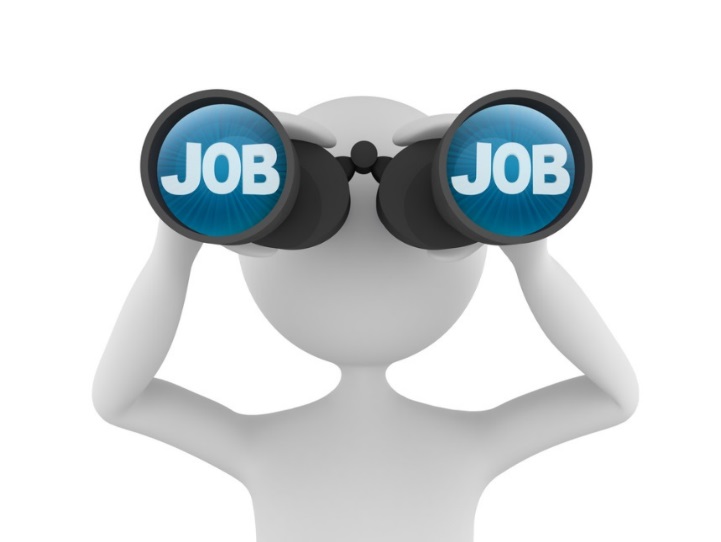 Possibility for the employers
Getting  qualified staff to provide the best service to their guests
Being in contact with skilled, well-trained waiters, cooks etc…
Solving missing staff problems 
Finding staff with very little effort and no paperwork
THIS IS the solution to their staff issues !
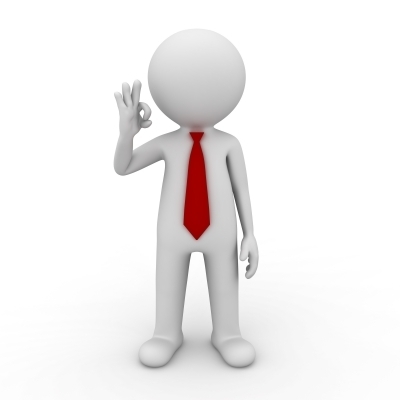 Principal mission
Help graduates from hospitality and catering schools to find a job quickly
 Help employers to find skilled staff quickly in case of missing staff
If you belong to one of these categories, this application is made for you !
How to use super waiter ?
I am a manager
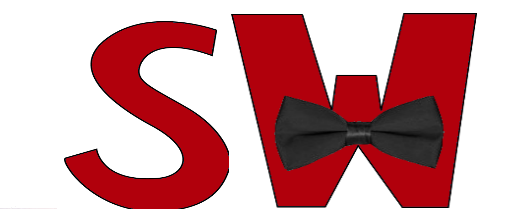 I am a worker
Register in less than 5 minutes on our platform available on mobile phones or on our website
Worker side
Grade this establishment
Find a mission
Head Waiter
Makassar Lounge
Head Waiter
Plaza Athénée
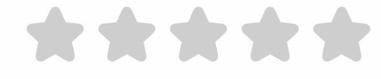 Cook
Eiffel Tower
Choose a mission, rate the establishment and make a comment about the working conditions
Manager side
Register your establishment
Hi Mathieu
Create a mission :
Name :
Adress :
Dishwasher
4 hours
First register your establishment, then create your missions according to your needs
Manager side
Select your worker
Grade your  worker
Pastry chef
Paul
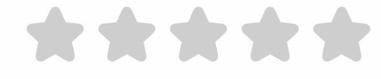 Pastry chef
Laetitia
You can select a worker and rate them, make a comment about their way of working
Our Product
SUPER WAITER
Best staff on a plate
Price
The businesses pay 5% of the salary to the application 
There will be different options  (prime, regular, permanent, temporary )
 There will no be shops, only an office in France for the present time in order to minimize the costs
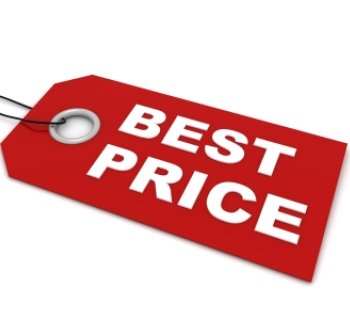 Place
Our product will first be available for establishments located in Paris
OUR PLAN is to expand our activity to other touristic  places in France 
In the future We will create a website in English for other countries to be able to use our services
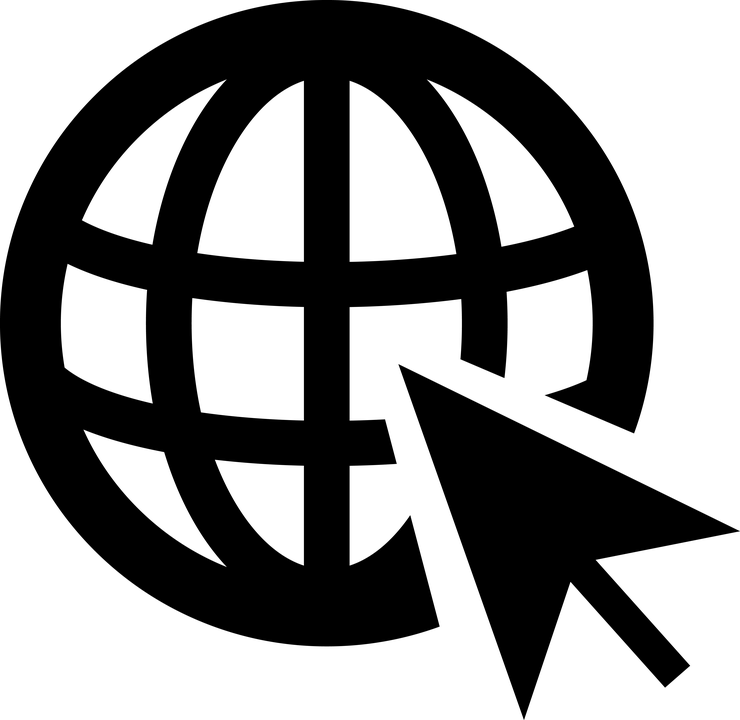 Promotion
Our aim is to promote our product in gastronomic restaurants and hotels in the capital of food: paris
 we will promote our service by presenting it directly to the establishments our school is working with ( internship partnerships)
We want to attract other establishments  thanks to advertisements in specialized papers and on social medias
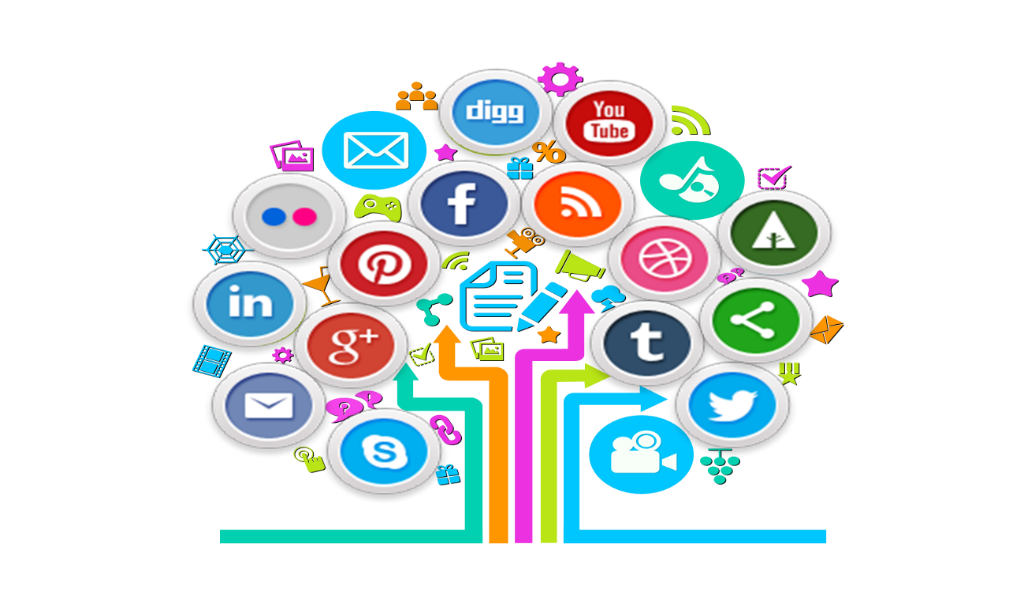 SEE YOU SOON ON OUR APPLICATION !
Thanks for listening !